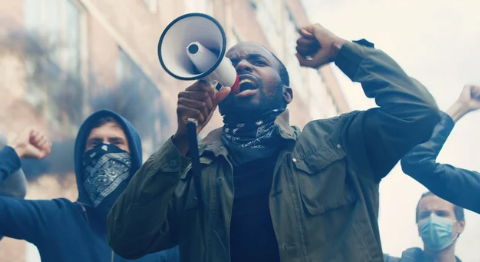 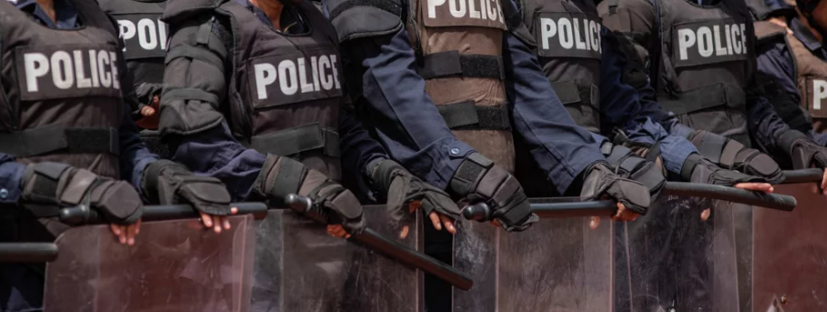 Is this how the Offshore Wind Plan will go?
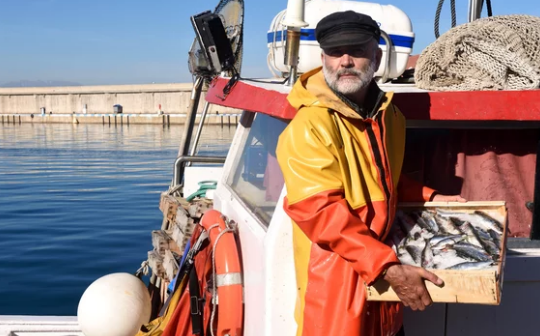 Images © Adobe Stock Images
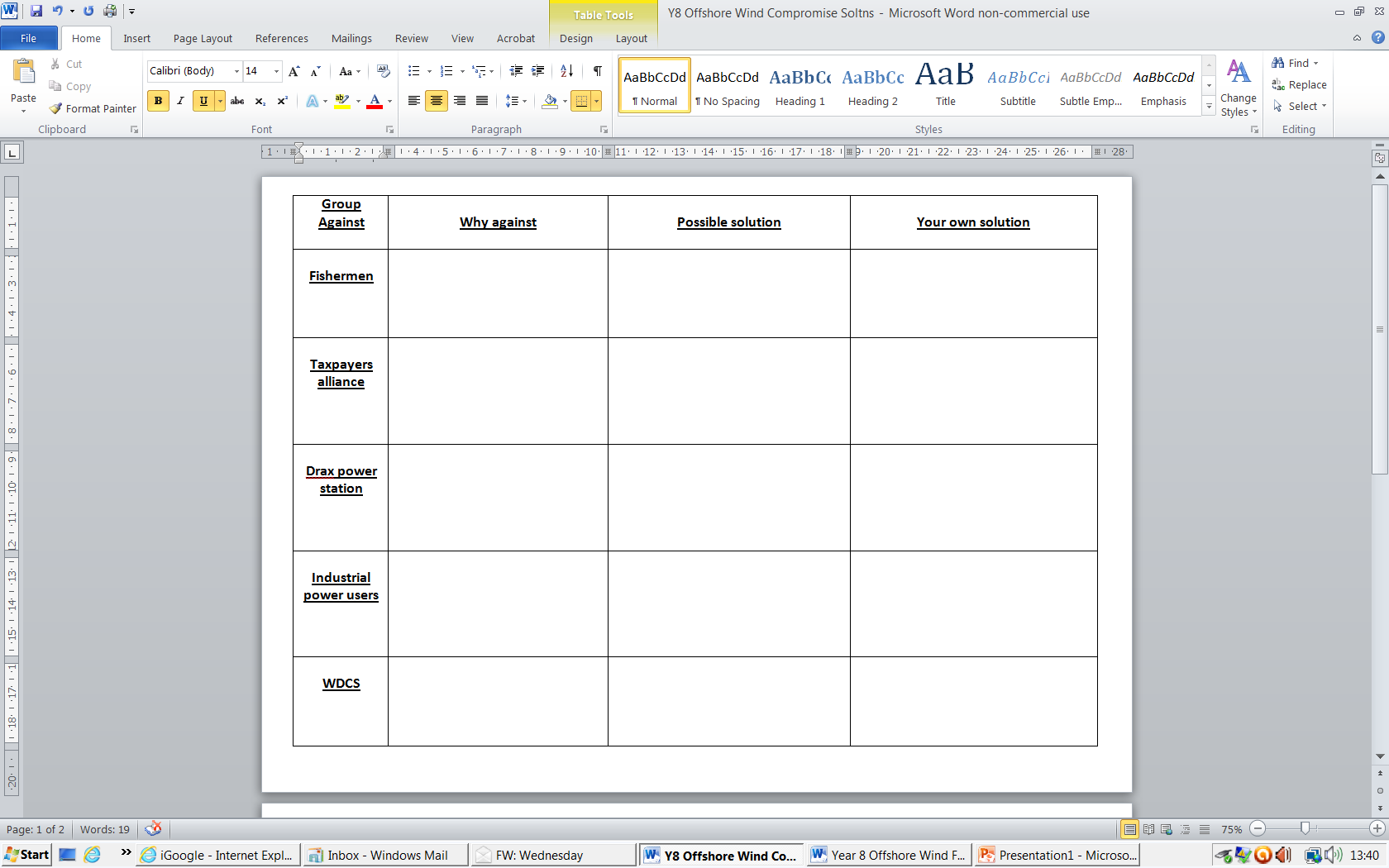 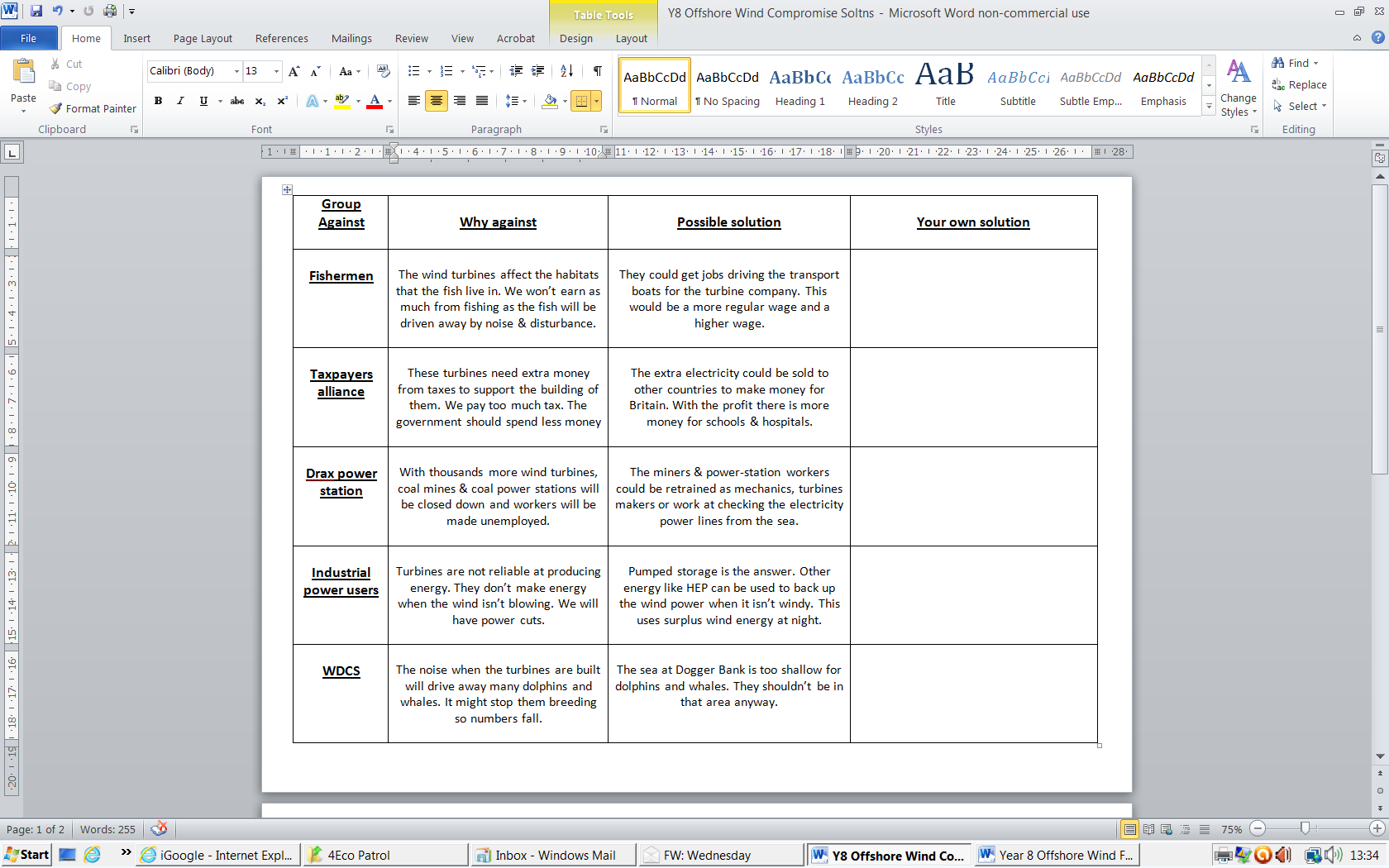 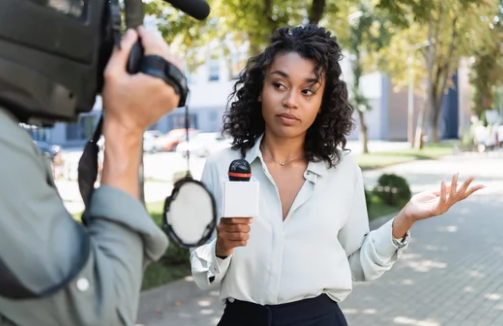 Images © Adobe Stock Images
Film documentary : each group is to prepare a short film report of the controversy

Reporter : presents the Dogger Bank wind farm plan
For Group :   say why they’re in favour of the plan
Anti Group : say why they’re opposed to the plan.
Expert / For Group : describes the compromise solution
Reporter asks Anti Group if they’re happy with this.
Reporter : sums up where they go from here.
(groups also require a camera-operator)
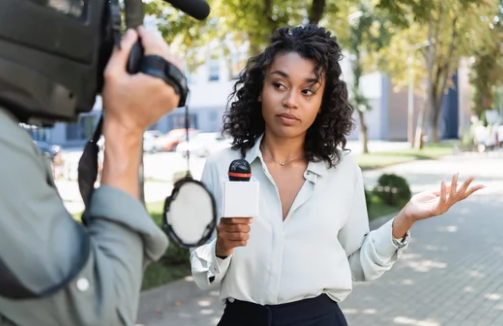 Images © Adobe Stock Images